Педагогија као научна и наставна дисциплина
Проф.др  Емина Копас-Вукашиновић
emina.kopas@pefja.kg.ac.rs
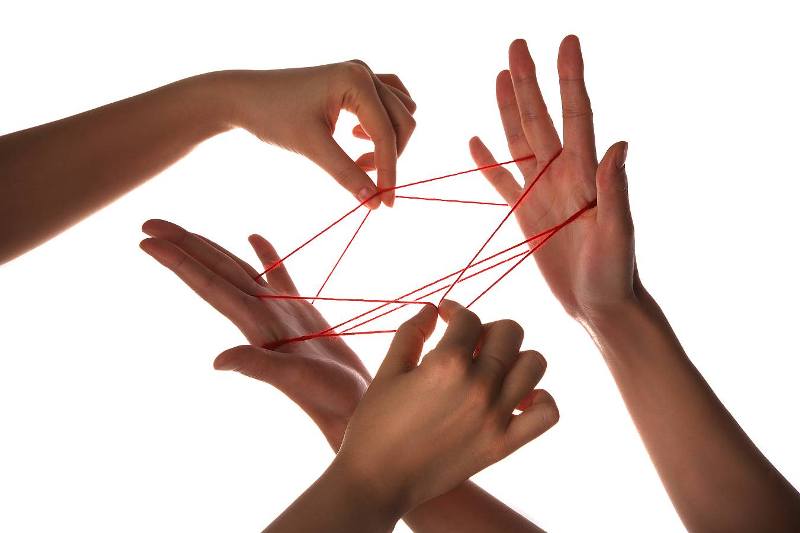 МИСЛИ О ВАСПИТАЊУ
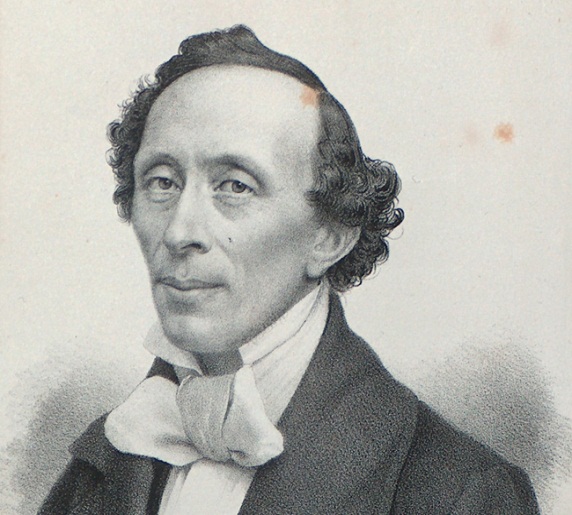 Од великих речи којима се људи служе, реч вапитање је од највећег домета.
 (Hans Kristijan Andersen)
МИСЛИ О ВАСПИТАЊУ
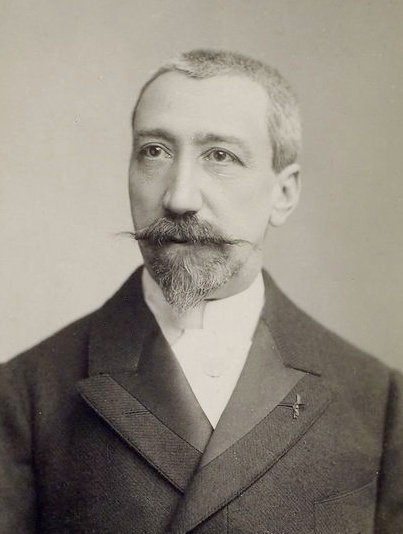 Čovek dokazuje da je dobro vaspitan i onda kada je u konfliktu sa nevaspitanim čovekom.
(Anatol Frans)
МИСЛИ О ВАСПИТАЊУ
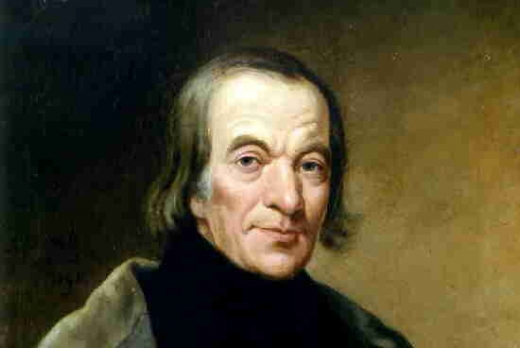 Nemoguće je decu pravilno vaspitavati ako oni koji ih okružuju nisu dobro vaspitani.
 (Robert Oven)
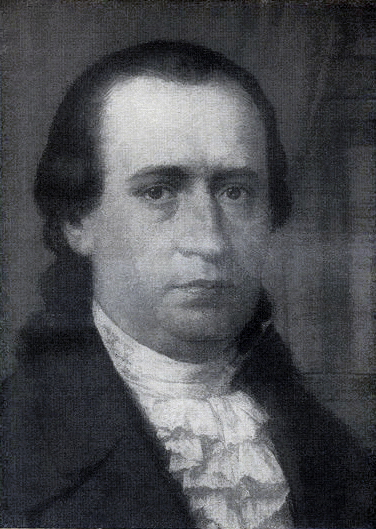 МИСЛИ О ВАСПИТАЊУ
Mlada je duša podobna mekom vosku, u kakav je kalup staviš, takvog čoveka od nje dobiješ.

 (Dositej Obradović)
Филозофски контекст развоја идеја о васпитању
Ј.Ф. Хербарт (1776-1841)
1806. Општа педагогија изведена из васпитног циља


Педагогија као наука                     Васпитна пракса
о васпитању                                           (практичан
                                                                     педагошки рад) 

Повезивање педагошке теорије и праксе
Развојни карактер циља васпитања, душтвено одређен.
Педагогија као нормативна наука  (Хербарт)
Педагогија као наука је заснована на:
етици (сврха и задаци васпитања)
Психологији (путеви и средства васпитања).

Педагогија као самостална наука
Структура и систем педагошке науке (Хербарт)
Хвала на пажњи!